FutureGrid: A Distributed High Performance Test-bed for Clouds
Andrew J. Younge

Indiana University
http://futuregrid.org
# whoami
PhD Student at Indiana University
Been at IU since early 2010
Computer Science, Bioinformatics
Advisor: Dr. Geoffrey C. Fox
Previously at Rochester Institute of Technology
B.S. & M.S. in Computer Science in 2008, 2010
> dozen publications 
Involved in Distributed Systems since 2006 (UMD)
Visiting Researcher at USC/ISI !
http://ajyounge.com
http://futuregrid.org
2
Grid, Cloud, HPC test-bed for science
Part 1 – Futuregrid Project
http://futuregrid.org
3
[Speaker Notes: NOTE: FutureGrid is an effort by MANY! Not just me!]
FutureGrid
FutureGrid is an international testbed modeled on Grid5000
Supporting international Computer Science and Computational Science research in cloud, grid and parallel computing (HPC)
Industry and Academia
The FutureGrid testbed provides to its users:
A flexible development and testing platform for middleware and application users looking at interoperability, functionality, performance or evaluation
Each use of FutureGrid is an experiment that is reproducible
A rich education and teaching platform for advanced cyberinfrastructure (computer science) classes
FutureGrid
FutureGrid has a complementary focus to both the Open Science Grid and the other parts of XSEDE (TeraGrid). 
 User-customizable, accessed interactively and supports Grid, Cloud and HPC software with and without virtualization.  
An experimental platform
Where computer science applications can explore many facets of distributed systems 
Where domain sciences can explore various deployment scenarios and tuning parameters and in the future possibly migrate to the large-scale national Cyberinfrastructure. 
Much of current use is in Computer Science Systems, Biology/Bioinformatics, and Education
Distribution of FutureGrid Technologies and Areas
Over 200 Projects
FutureGrid Partners
Indiana University (Architecture, Software, Support)
Purdue University (HTC Hardware)
San Diego Supercomputer Center at University of California San Diego (INCA, Monitoring)
University of Chicago/Argonne National Labs (Nimbus)
University of Florida (ViNE, Education and Outreach)
University of Southern California / Information Sciences Institute (Pegasus experiment management) 
University of Tennessee Knoxville (Benchmarking)
University of Texas at Austin/Texas Advanced Computing Center (Portal)
University of Virginia (OGF, Advisory Board and allocation)
Center for Information Services and GWT-TUD from Technische Universtität Dresden. (VAMPIR)
[Speaker Notes: Red indicates Hardware resources]
FutureGrid Services
8
[Speaker Notes: Clients – Browser
Saas – Google Docs
PaaS – Microsoft Azure, Google App Engine
IaaS – Amazon Elastic Compute Cloud]
FutureGrid: a Distributed Testbed
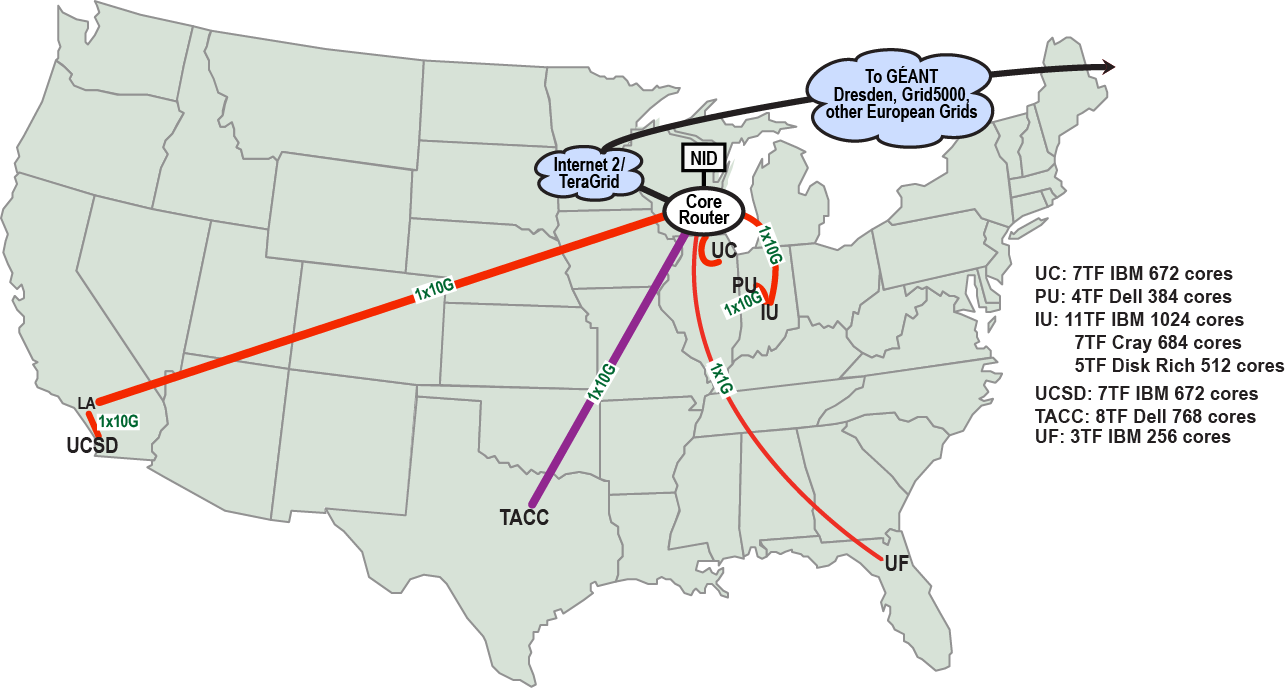 NID: Network Impairment Device
PrivatePublic
FG Network
Compute Hardware
Storage Hardware
* Being upgraded
FutureGrid Services
12
[Speaker Notes: Clients – Browser
Saas – Google Docs
PaaS – Microsoft Azure, Google App Engine
IaaS – Amazon Elastic Compute Cloud]
FutureGrid: Inca Monitoring
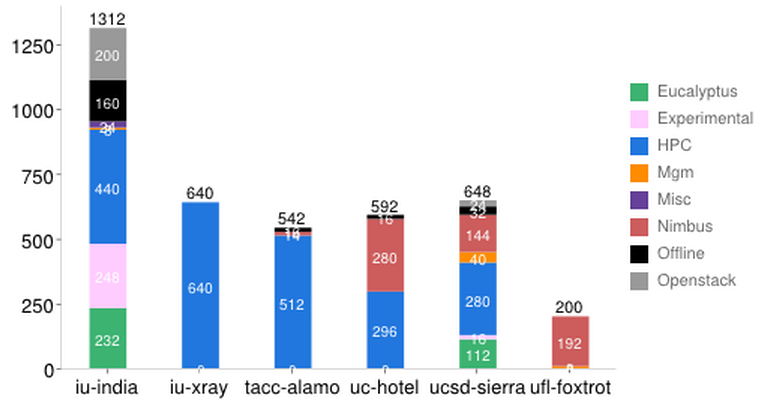 Detailed Software Architecture
RAIN Architecture
VM Image Management Process
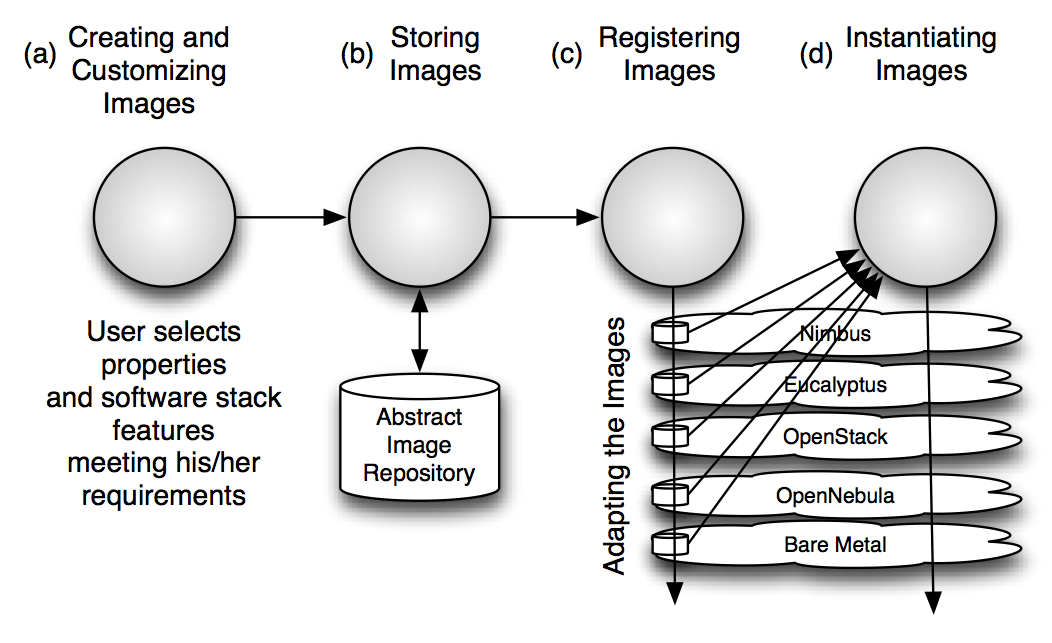 VM Image Management
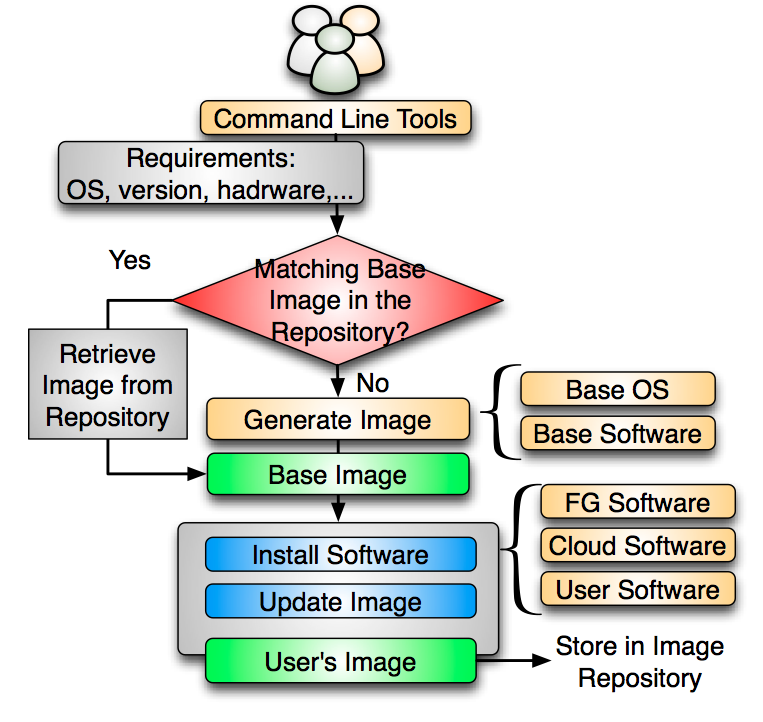 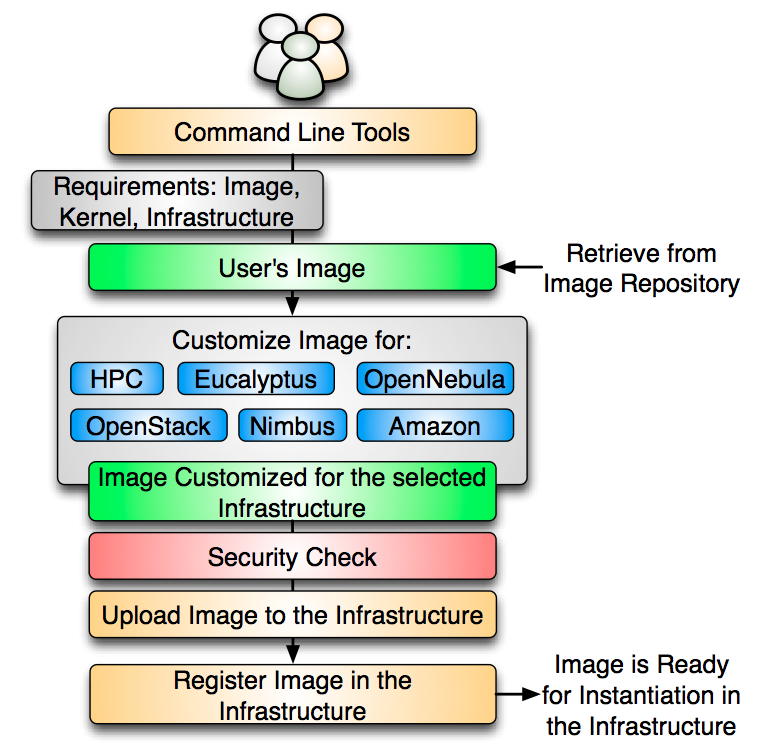 Image Repository Experiments
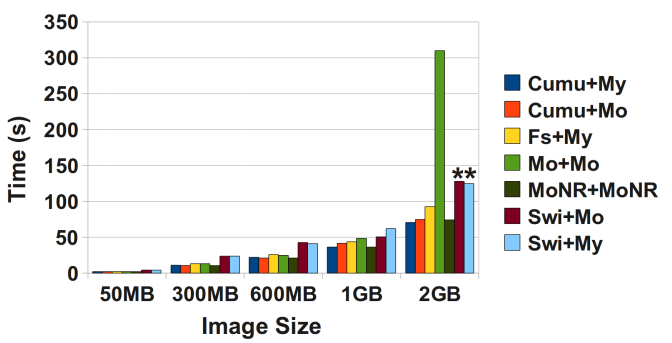 Uploading VM Images to the Repository
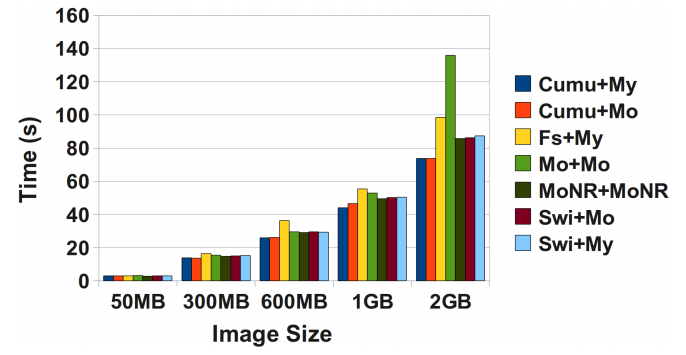 Retrieving Images from the Repository
http://futuregrid.org
18
[Speaker Notes: Asterisks mean that those tests were done using the command line tool instead of the Python API.]
FutureGrid Services
19
[Speaker Notes: Clients – Browser
Saas – Google Docs
PaaS – Microsoft Azure, Google App Engine
IaaS – Amazon Elastic Compute Cloud]
MapReduce Model
Map: produce a list of (key, value) pairs from the input structured as a (key value) pair of a different type    		 	(k1,v1)  list (k2, v2)
Reduce: produce a list of values from an input that consists of a key and a list of values associated with that key  			(k2, list(v2))  list(v2)
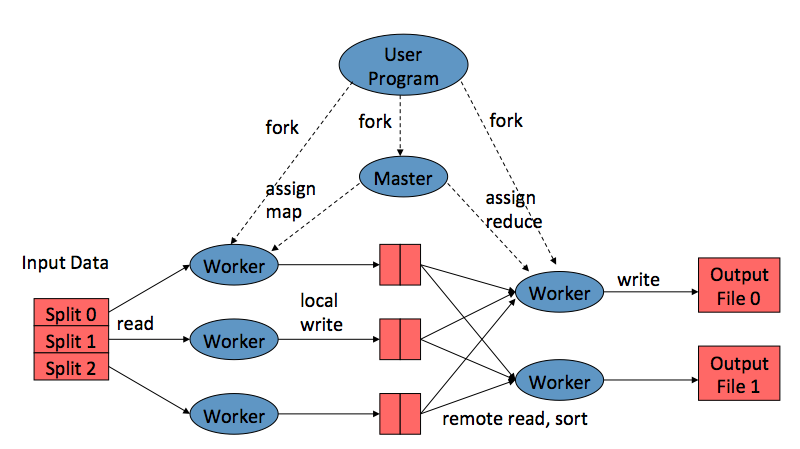 4 Forms of MapReduce
(b) Classic MapReduce
(a) Map Only
(c) Iterative MapReduce
(d) Loosely Synchronous
Pij
Input
Input
Iterations
Input
Classic MPI
PDE Solvers and particle dynamics
BLAST Analysis
Parametric sweep
Pleasingly Parallel
High Energy Physics (HEP) Histograms
Distributed search
Expectation maximization Clustering e.g. Kmeans
Linear Algebra, Page Rank
map
map
map
MPI
Domain of MapReduce and Iterative Extensions
reduce
reduce
Output
21
[Speaker Notes: Work from my colleagues in the IU SALSA group.]
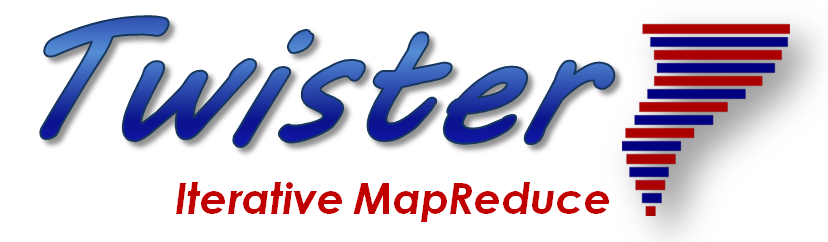 Created by IU SALSA group 
Idea: Iterative Map Reduce
Synchronously loop between Mapper and Reducer tasks 
Ideal for data-driven scientific applications
Fits many classic HPC applications
K-Means Clustering
Matrix Multiplication
WordCount
PageRank
Graph Searching
HEP Data Analysis
http://futuregrid.org
22
Twister
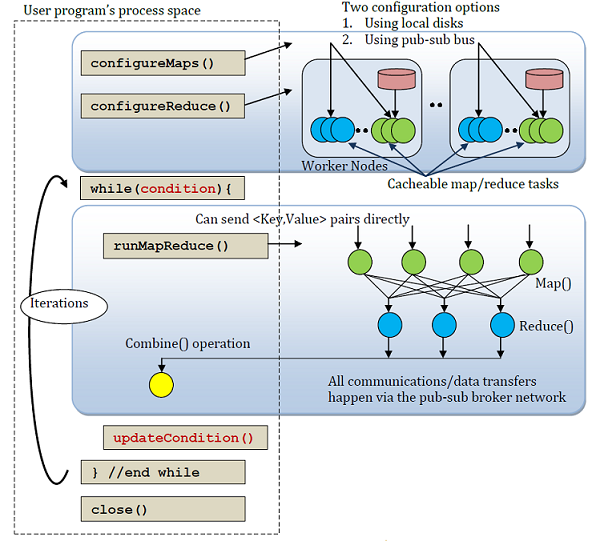 http://futuregrid.org
23
Performance – Kmeans Clustering
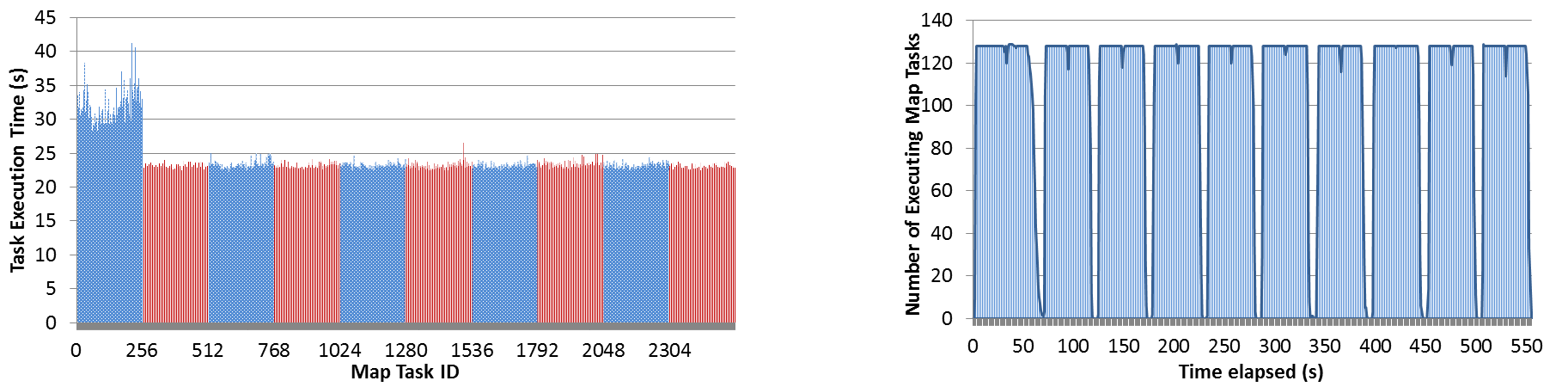 Task Execution Time Histogram
Number of Executing Map Task Histogram
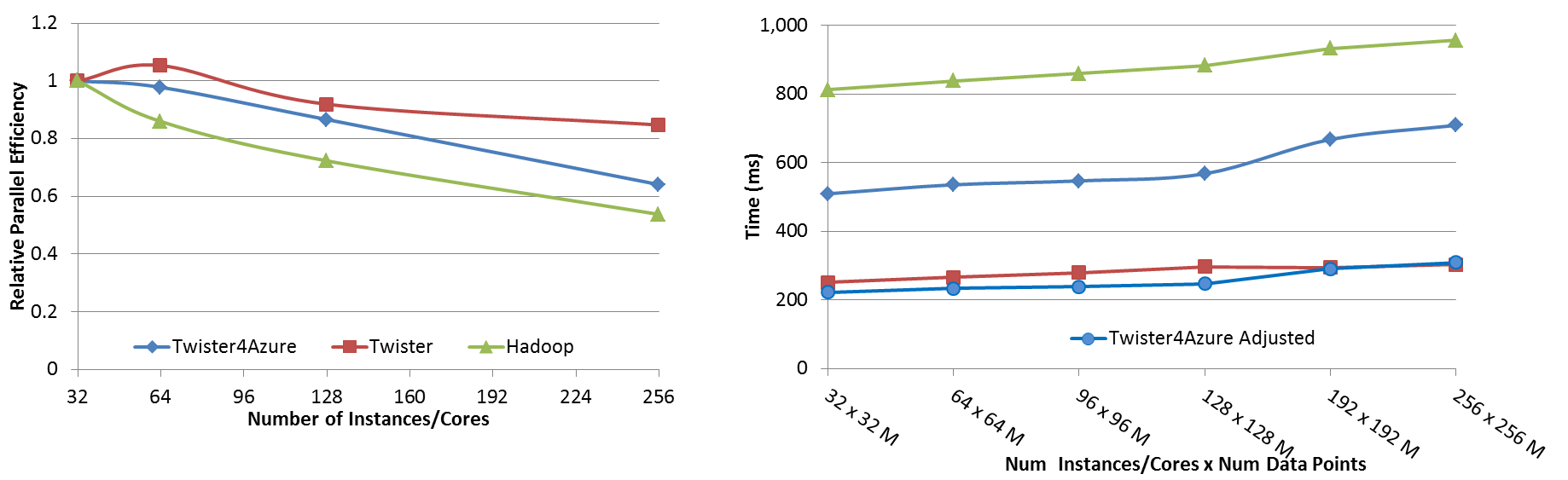 Strong Scaling with 128M Data Points
Weak Scaling
[Speaker Notes: Right(c): Twister4Azure executing Map Task histogram for 128 million data points in 128 Azure small instances
Figure 5. KMeansClustering Scalability. 
Left(a): Relative parallel efficiency of strong scaling using 128 million data points. Center(b):  Weak scaling. Workload per core is kept constant (ideal is a straight horizontal line).]
FutureGrid Services
25
[Speaker Notes: Clients – Browser
Saas – Google Docs
PaaS – Microsoft Azure, Google App Engine
IaaS – Amazon Elastic Compute Cloud]
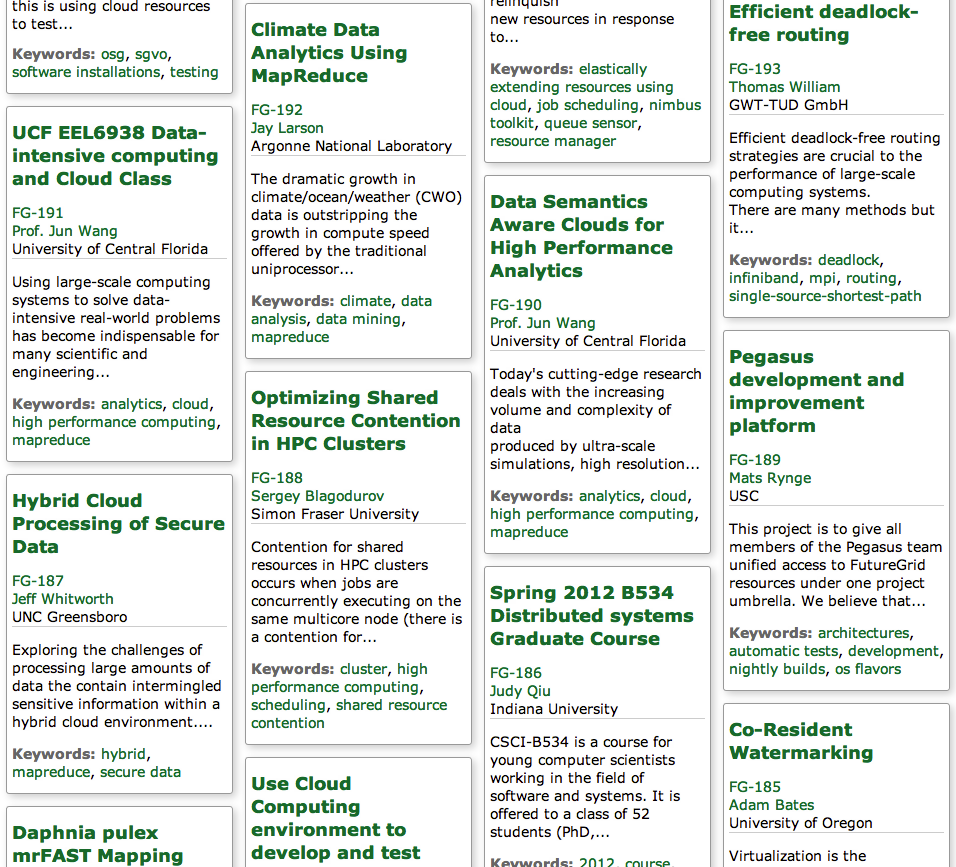 http://futuregrid.org
26
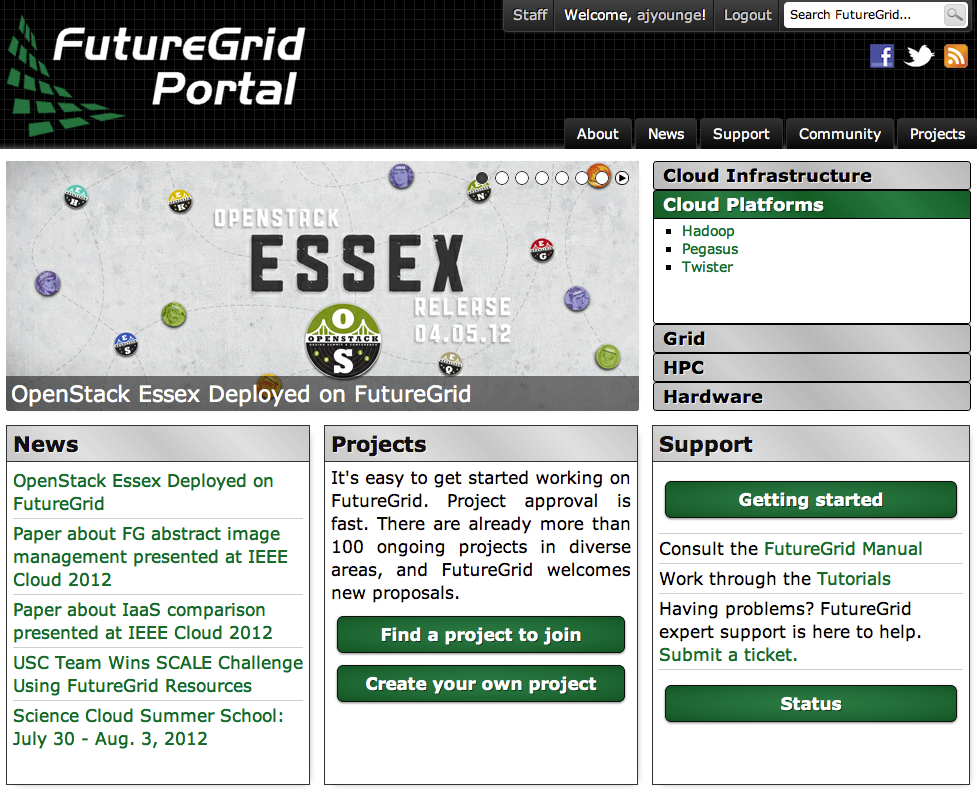 http://futuregrid.org
27
Addressing the intersection between HPC and Clouds
Part 2 – Moving Forward
http://futuregrid.org
28
Where are we?
Distributed Systems is very broad
Grid computing spans most areas and is becoming more mature.
Clouds are an emerging technology, providing many of the same features as Grids without many of the potential pitfalls.
From “Cloud Computing and Grid Computing 360-Degree Compared”
29
HPC + Cloud?
HPC
Cloud
Fast, tightly coupled systems
Performance is paramount
Massively parallel applications
MPI applications for distributed memory computation
Built on commodity PC components
User experience is paramount
Scalability and concurrency are key to success
Big Data applications to handle the Data Deluge
4th Paradigm
Challenge: Leverage performance of HPC with usability of Clouds
http://futuregrid.org
30
Virtualization
https://portal.futuregrid.org
31
Hypervisor Performance
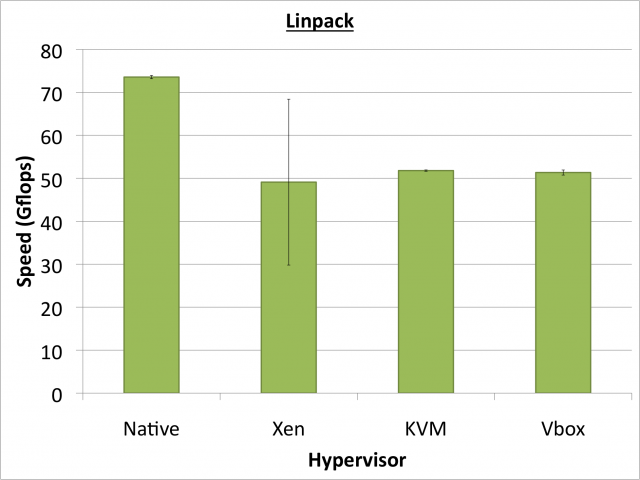 HPCC Linpack – Nothing quite as good as native (note: its now not as bad)
SPEC OpenMP – KVM at native performance
http://futuregrid.org
32
[Speaker Notes: HPL measures the floating point execution rate for solving a system of linear equations.
Hypervisor performance in Linpack reaches roughly 70% of native performance during our tests, with Xen showing a high degree of variation.]
Performance Matters
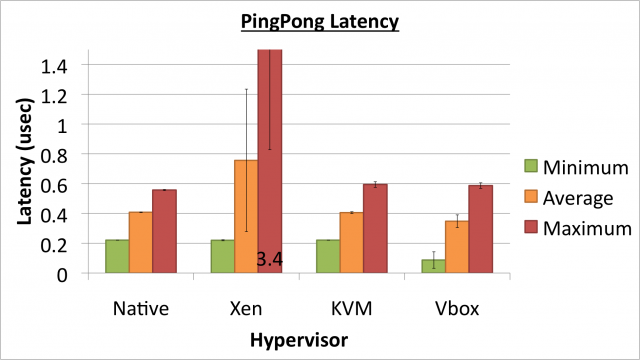 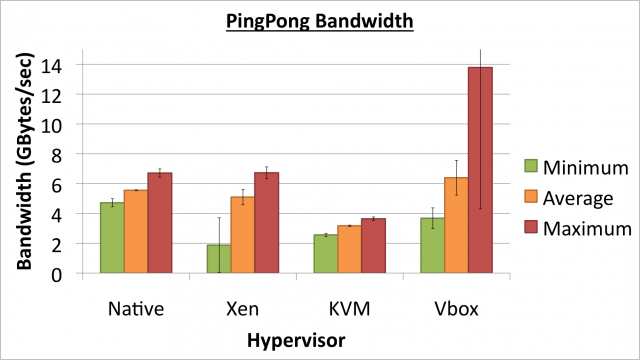 https://portal.futuregrid.org
33
IaaS Scalability Is an Issue
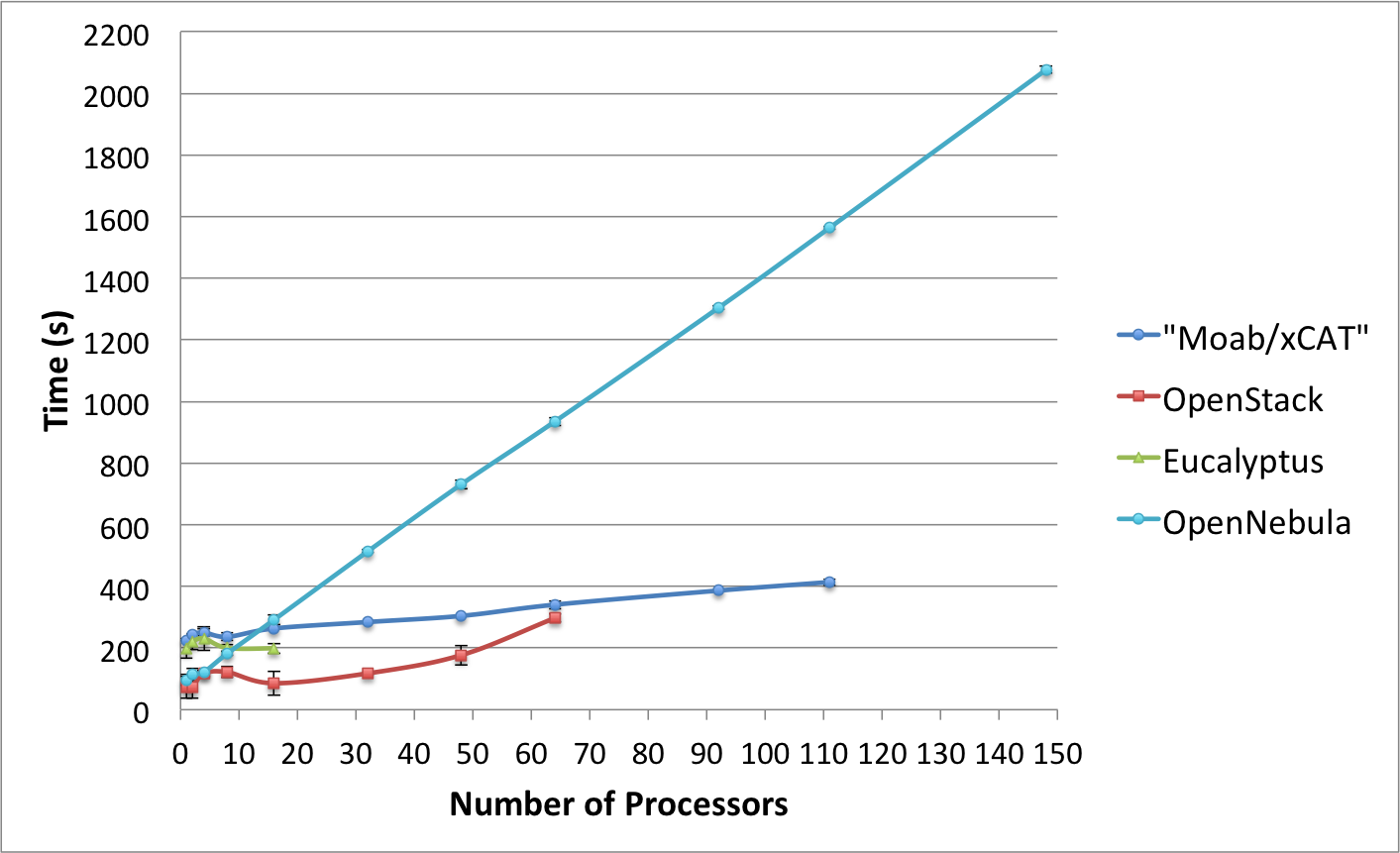 From “Comparison of Multiple Cloud Frameworks"
34
Heterogeneity
Monolithic MPP Supercomputers are typical
But not all scientific applications are homogenous
Grid technologies showed the power & utility of distributed, heterogeneous resources
Ex: Open Science Grid, LHC, and BOINC
Apply federated resource capabilities from Grids to HPC Clouds
SKY Computing? (Nimbus term)
http://futuregrid.org
35
ScaleMP vSMP
vSMP Foundation is a virtualization software that creates a single virtual machine over multiple x86-based systems.
Provides large memory and compute SMP virtually to users by using commodity MPP hardware.  
Allows for the use of MPI, OpenMP, Pthreads, Java threads, and serial jobs on a single unified OS.
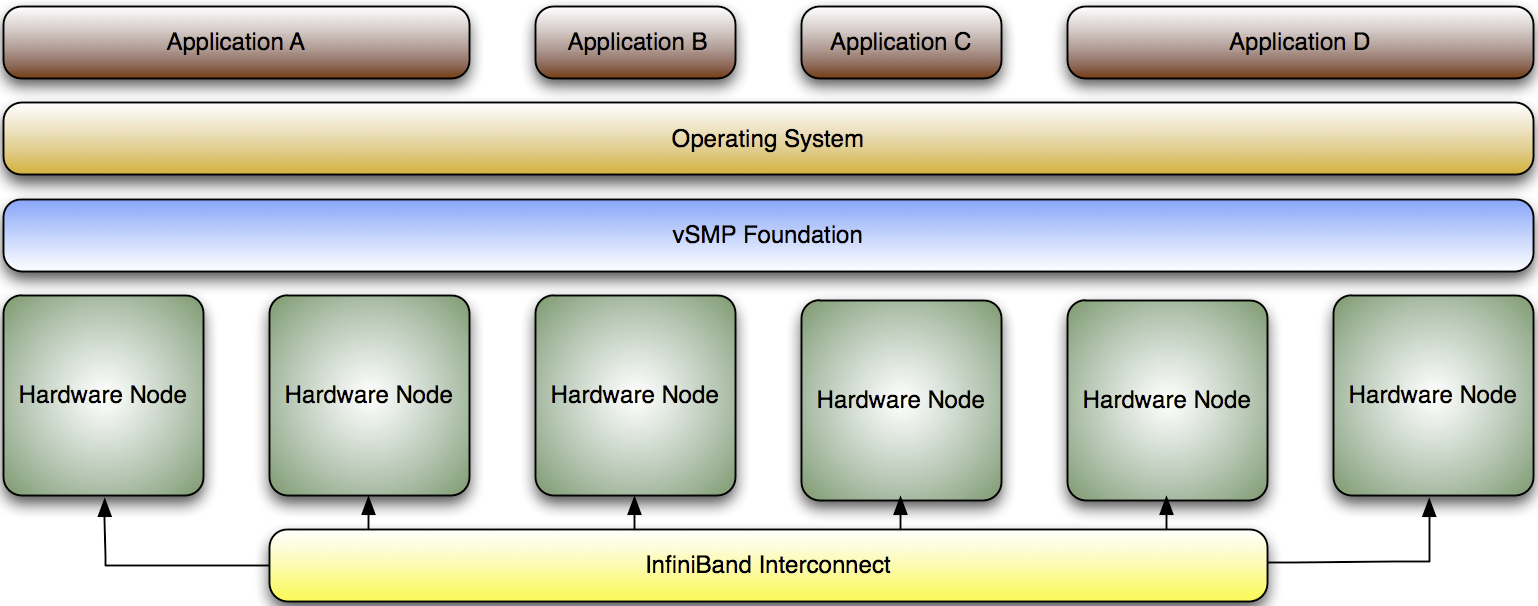 vSMP Performance
Benchmark with HPCC, SPEC, & 3rd Party Apps
Compare vSMP Performance to Native
(Future) Compare vSMP to SGI Altix UV
GPUs in the Cloud
Orders of magnitude more compute performance
GPUs at Petascale today
Considered in path towards Exascale
Great Flops per Watt, when power is a premium
How to do we enable CUDA in the Cloud?
http://futuregrid.org
38
[Speaker Notes: Some offerings already exist Y axis – flops. I need to remember X axis.]
Xen PCI Passthrough
CUDA
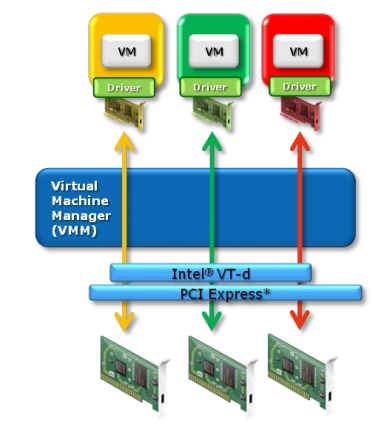 CUDA
CUDA
Pass through the PCI-E GPU device to DomU
Use Nvidia Tesla & CUDA programming model
NEW R&D – it works!
Intel VT-d or AMD IOMMU extensions
Xen pci-back
GPU2
GPU3
GPU1
http://futuregrid.org
39
InfiniBand VM Support
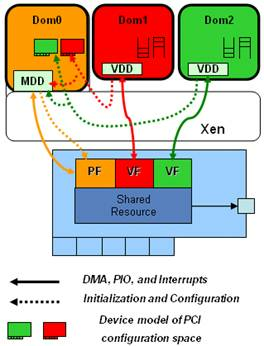 PCI Passthrough does not share device with multiple VMs
Can use SR-IOV for InfiniBand & 10GbE 
Reduce host CPU utilization
Maximize Bandwidth
“Near native” performance
Available in Q2 2012 OFED
From “SR-IOV Networking in Xen: Architecture, Design and Implementation”
http://futuregrid.org
40
OpenStack Goal
Federate Cloud deployments across Distributed Resources using Multi-zones
Incorporate heterogeneous HPC resources
GPUs with Xen and OpenStack
Bare metal / dynamic provisioning (when needed)
Virtualized SMP for Shared Memory
Leverage Hypervisor best-practices for near-native performance
Build rich set of images to enable new PaaS
http://futuregrid.org
41
aaS versus Roles/Appliances
If you package a capability X as XaaS, it runs on a separate VM and you interact with messages
SQLaaS offers databases via messages similar to old JDBC model
If you build a role or appliance with X, then X built into VM and you just need to add your own code and run
Generalized worker role builds in I/O and scheduling
Lets take all capabilities – MPI, MapReduce, Workflow .. – and offer as roles or aaS (or both)
Perhaps workflow has a controller  aaS with graphical design tool while runtime packaged in a role?
Need to think through packaging of parallelism
42
Why Clouds for HPC?
Already-known Cloud advantages
Leverage economies of scale
Customized user environment 
Leverage new programming paradigms for big data
But there’s more to be realized when moving to exascale
Leverage heterogeneous hardware
Runtime scheduling to avoid synchronization barriers
Check-pointing, snapshotting, live migration enable fault tolerance
Targeting usable exascale, not stunt-machine excascale
http://futuregrid.org
43
FutureGrid’s Future
NSF XSEDE Integration
Slated to incorporate some FG services to XSEDE next year
Contribute novel architectures from test-bed to production
Idea: Deploy Federated Heterogeneous Cloud
Target service oriented science
IaaS framework with HPC performance
Use DODCS OpenStack fork?
http://futuregrid.org
44
More Information:
http://ajyounge.com
http://futuregrid.org
Questions?
http://futuregrid.org
45
Acknowledgement
NSF Grant No. 0910812 to Indiana University for FutureGrid: An Experimental, High-Performance Grid Test-bed
PI: Geoffrey C. Fox
USC / ISI APEX DODCS Group
JP Walters, Steve Crago, many others
FutureGrid Software Team
FutureGrid Systems Team
IU SALSA Team
http://futuregrid.org
46